MARITZA SALDAÑA VALDIVIA
INTEGRANTES
LORENA  GONZALEZ ZARATE
ERIKA BUSTAMANTE MEJIA
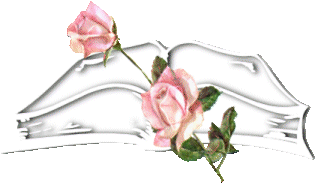 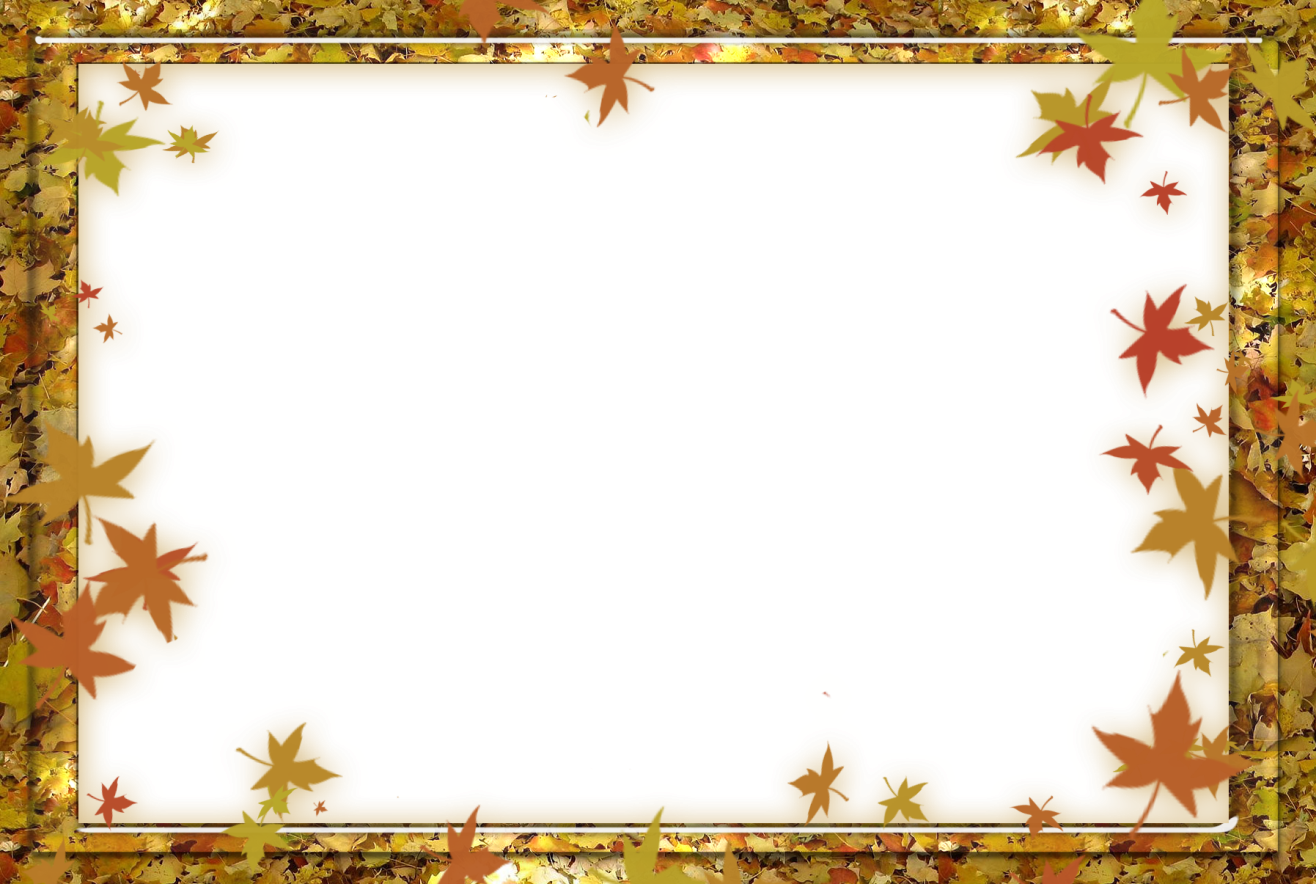 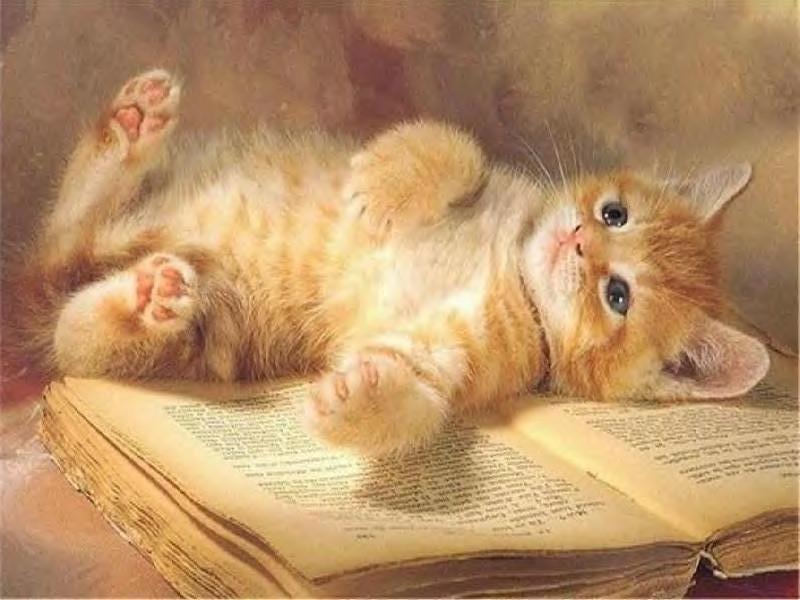 TEMA:
ELEMENTOS DE ANLISIS DEL CONSUMIDOR.
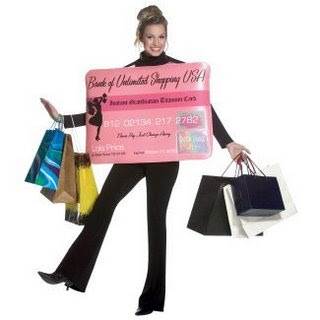 TIPOS DE CONSUMIDORES
Un grupo dirigido por la costumbre de consumidores fieles a una marca.
Un grupo de consumidores conscientes y sensibles a los reclamos racionales.
Un grupo de consumidores conocedores del precio, que deciden por comparación económica.
Un grupo de nuevos consumidores que todavía no han estabilizado las dimensiones psicológicas de su comportamiento.
LA PERSONALIDAD DEL CONSUMIDOR Y SUS IMPLICANCIAS EN EL MARKETING
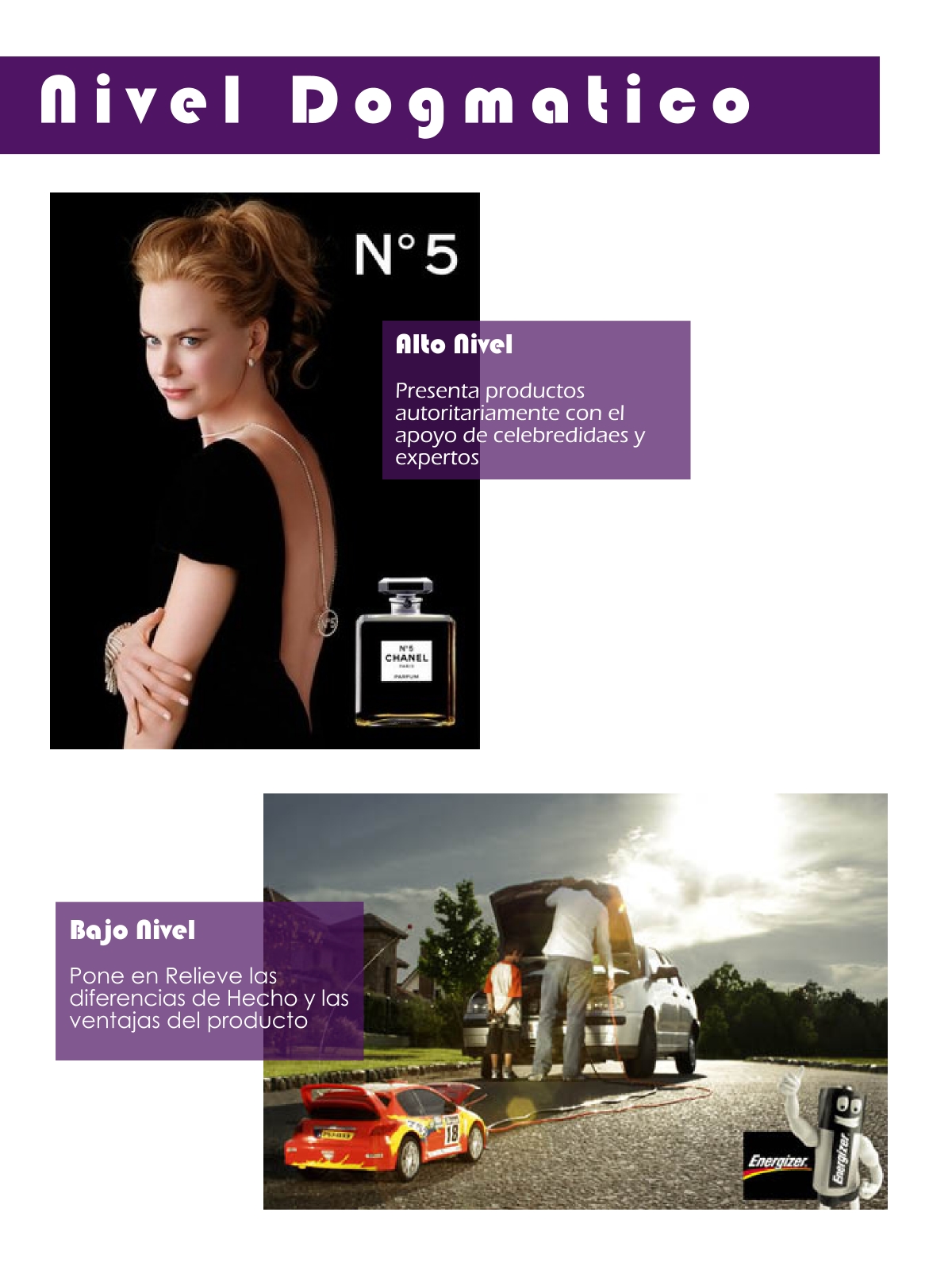 INTERÉS POR EL COMPORTAMIENTO DEL CONSUMIDOR.
ESTUDIO DEL COMPORTAMIENTO DEL CONSUMIDOR
EL CONOCIMIENTO DEL COMPORTAMIENTO DEL CONSUMIDOR
Existen múltiples perspectivas para estudiar el comportamiento del consumidor:
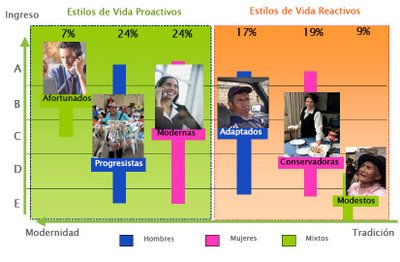 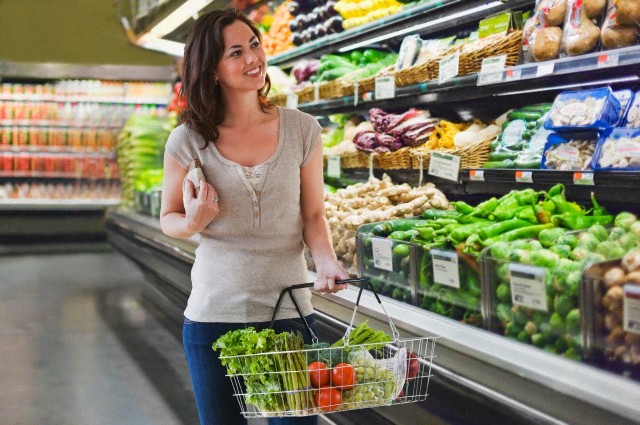 CLASES SOCIALES.
CARACTERÍSTICAS GENERALES
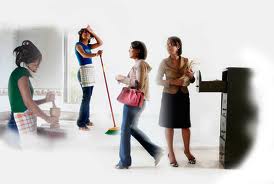 FACTORES SOCIALES EN EL COMPORTAMIENTO DEL CONSUMIDOR
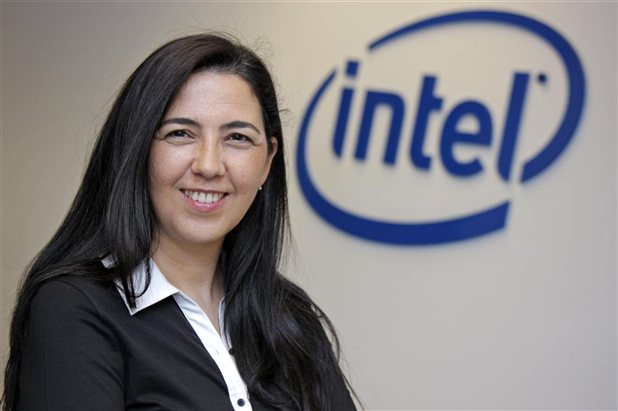 CARACTERISTICAS QUE AFECTAN LA CONDUCTA DEL CONSUMIDOR
ASPECTOS SUBCULTURALES EN EL COMPORTAMIENTO DEL CONSUMIDOR
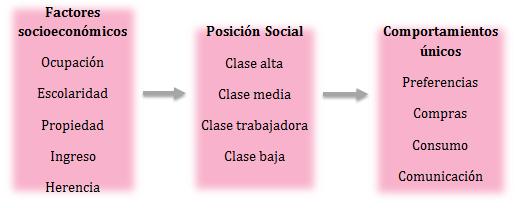 PERSONALIDAD
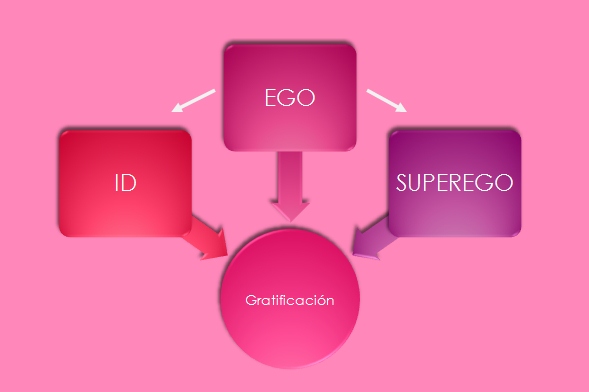 LA MOTIVACIÓN DE LOS CONSUMIDORES
¿Qué es motivación del consumidor?
MOTIVACION Y NECESIDADES DEL CONSUMIDOR
Motivación

Toda conducta se inicia con la motivación, el motivo (o impulso) es una necesidad estimulada que el sujeto trata de satisfacer.
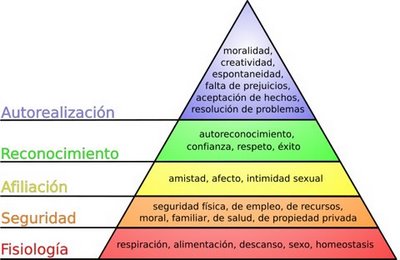 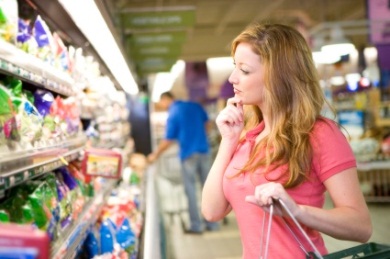 APRENDIZAJE
como evitar que te vacilen.
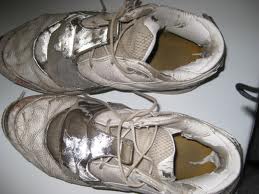 PERCEPCIÓN DEL CONSUMIDOR
Según Schiffman
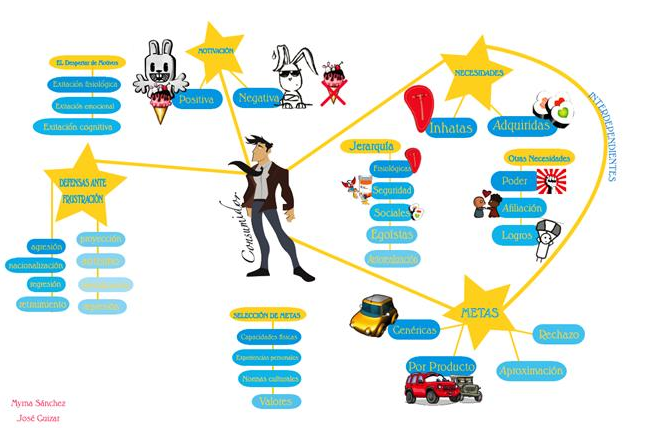 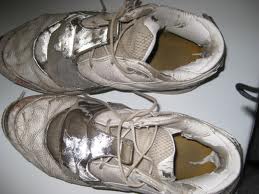 Schiffman
forma de actuar de los consumidores
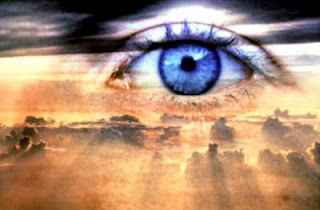 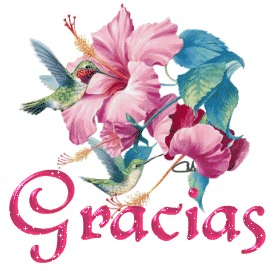 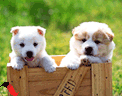